Тема урокаПостроение диаграмм в текстовом процессоре Мicrosoft Word.
Цели урока:
Ввести понятие   Диаграмма, рассмотреть типы диаграмм и продемонстрировать их  на конкретных примерах. 
Приобретение теоретических знаний и практических навыков, необходимых для дальнейшей практической деятельности.
3.Воспитывать аккуратность, внимательность, вежливость и дисциплинированность, бережное отношение к своему здоровью.
Выбор того или иного вида информационной модели зависит от цели, ради которой мы эту модель создаем.
.
Диаграмма — графическое изображение, дающее наглядное представление о соотношении каких-либо величин или нескольких значений одной величины, об изменении их значений.

 Используется множество разнообразных типов диаграмм:
График
Круговая диаграмма 
Столбчатая диаграмма 
Ярусная диаграмма 
Областная диаграмма (диаграмма площадей)
1. График — линия, дающая наглядное представление о характере зависимости какой-либо величины (например, пути) от другой (например, времени). График позволяет отслеживать динамику изменения данных.
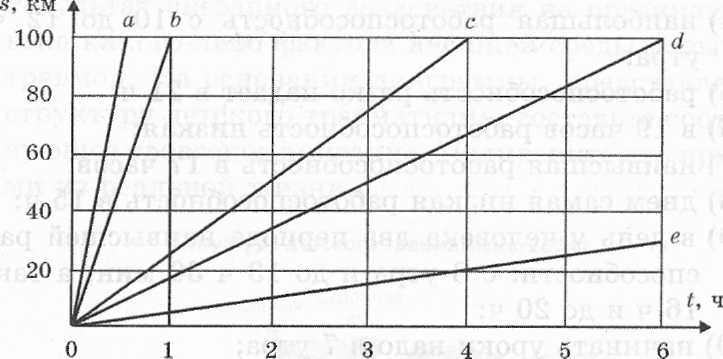 2. Круговая диаграмма служит для сравнения нескольких величин в одной точке.
 Особенно полезна, если величины в сумме составляют нечто целое.
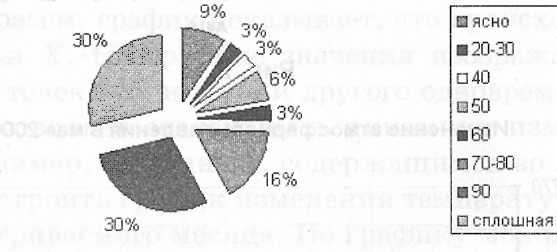 3. Столбчатая диаграмма позволяет сравнивать
 несколько величин в нескольких точках.
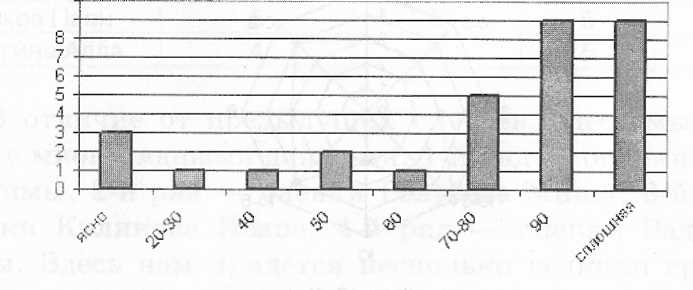 4.Ярусная диаграмма позволяет наглядно сравнить
 суммы нескольких величин в нескольких точках
 и при этом показать вклад каждой величины
 в общую сумму.
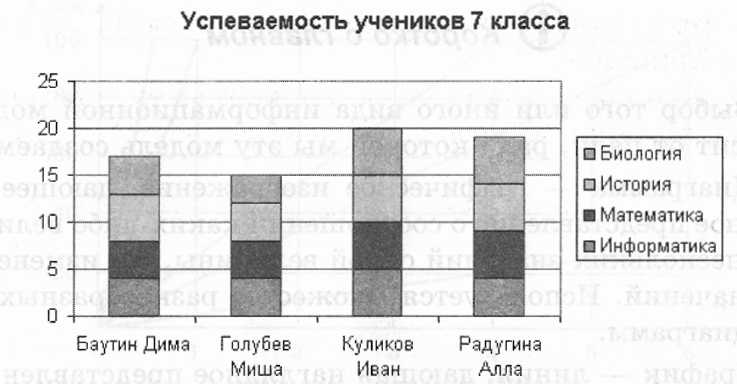 Успеваемость учеников 7 класса
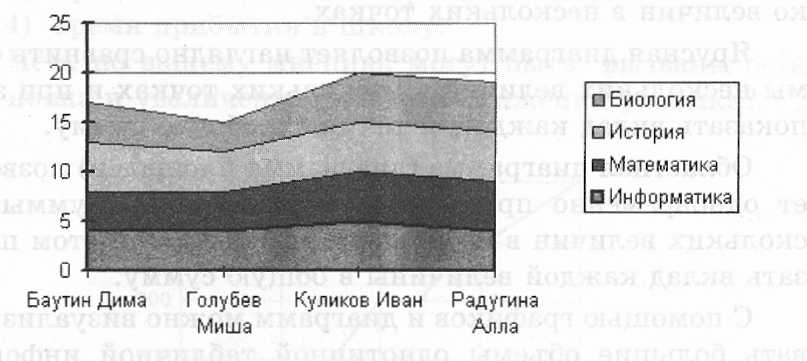 5. Областная диаграмма (диаграмма площадей) позволяет одновременно проследить за изменением суммы нескольких величин в нескольких точках и при этом показать вклад каждой величины в общую сумму.
Вывод  С помощью графиков и диаграмм можно визуализировать большие объемы однотипной табличной информации.
Принципы построения ДИАГРАММЫ (ГРАФИКА)  любого типа:

Воити в диаргамму 
Выбрать тип диаграммы
Заполнить таблицу
Форматировать диаграмму
Сохранить диаграмму
Задание Построить столбчатую диаграмму  следующего  вида:
Успеваемость обучающихся
Добавление Диаграммы (графика)

Установите текстовый курсор нужную позицию.

Откройте меню «Вставка».
Щелкните мышью по строке «Диаграмма».
Перейти к окну «Вставка  Диаграммы .  
Выбрать для себя «Шаблоны диаграммы»
Заполните таблицу данными

 Когда заполнение таблицы будет закончено, щёлкните мышью по кнопке  Закрыть.
Домашнее задание